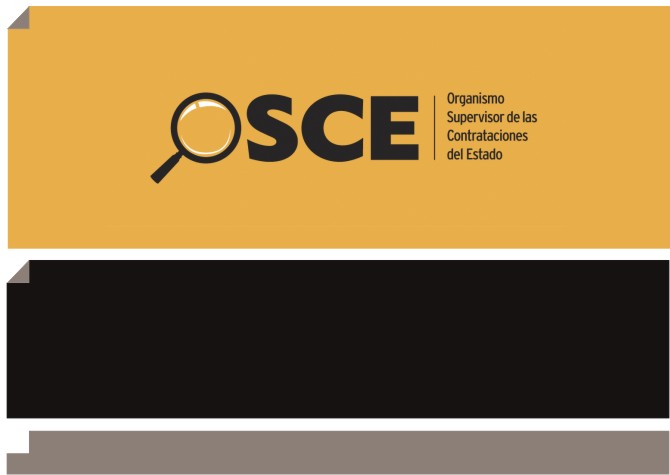 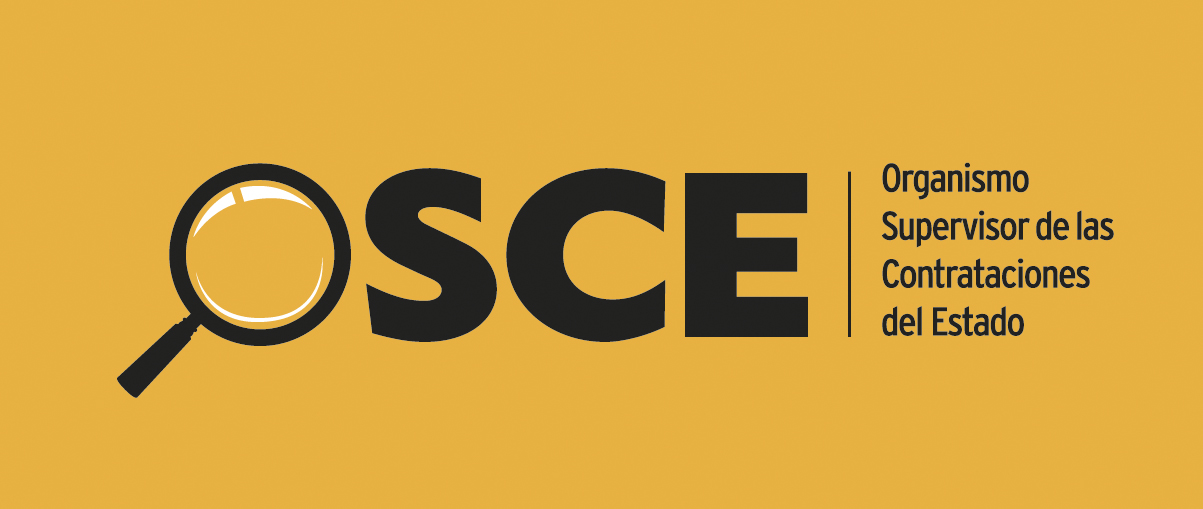 “ARBITRAJE EN COMPRAS PÚBLICAS: 
EXPERIENCIA DE ÉXITO”
1
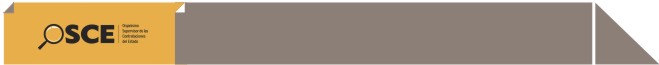 El arbitraje en compras públicas
En
MINISTERIO DE ECONOMÍA Y FINANZAS
ORGANISMO SUPERVISOR DE LAS CONTRATACIONES DEL ESTADO - OSCE
SISTEMA ELECTRÓNICO DE CONTRATACIONES  DEL ESTADO (SE@CE)
FASES DE LAS COMPRAS PÚBLICAS                                    Bienes, Servicios y Obras
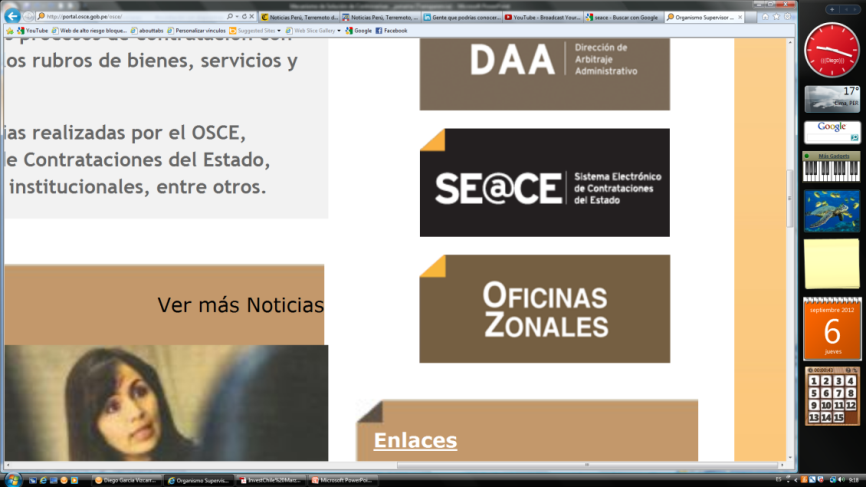 (1) 
Actos Preparatorios
(2)
Proceso de Selección
(3)
Ejecución Contractual
ARBITRAJE EN COMPRAS PÚBLICAS
Mecanismo de solución de controversias
[Speaker Notes: EL ARBITRAJE EN COMPRAS PÚBLICAS:

El arbitraje en compras públicas, también denominado en el Perú como Arbitraje Administrativo, es una institución innovadora en el derecho de las contrataciones públicas.

Se encuentra habilitado por el marco legal vigente (Constitución Política, Ley de Contrataciones del Estado y su Reglamento) y su regulación data de 1998.

El arbitraje en compras públicas es el mecanismo de solución de controversias derivadas de la etapa de ejecución contractual, como producto de un proceso de selección o contratación.

Actualmente, el SEACE cuenta con aplicativos específicos vinculados a arbitraje en compras públicas, como parte de la implementación progresiva del arbitraje electrónico.]
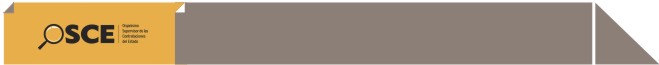 Evolución del arbitraje en compras públicas
2011
Monto Controvertido en el 2011
US$ 199´782,710.71(*)
1998
Arbitraje en compras públicas
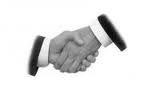 Arbitraje
Poder Judicial
Ley Nº 26850
LEY Nº 29873
D.S. Nº 083-2004-PCM
D.L. Nº 1017
Notas:
(*) El Monto Controvertido se ha determinado a partir de la información consignada en los laudos arbitrales remitidos al OSCE durante el año 2011.
[Speaker Notes: EVOLUCIÓN DEL ARBITRAJE EN COMPRAS PÚBLICAS

La reforme judicial es parte de la agenda pública de América Latina desde hace ya algunas décadas y el Perú no ha sido ajeno a esta problemática.

Es así que en la década del 90’, fuimos testigos del incremento de los problemas relativos al ámbito de la administración de justicia, con la consecuente agudización  de la crisis de nuestro sistema; escenario que fue propicio para el surgimiento de una corriente de desjudicialización, la misma que lejos de esperar pacientemente la ansiada reforma del sistema judicial, apostó por sustraer una serie de conflictos del ámbito de su competencia. 

Es en este contexto que nace en el Perú el ARBITRAJE EN COMPRAS PÚBLICAS, no sólo como una opción frente al Poder judicial, sino como un mecanismo capaz de satisfacer innumerables expectativas.
Celeridad, especialización y flexibilidad, son algunas de las características del Arbitraje que resultaron determinantes para que en 1998, se importe esta institución al ámbito de la contratación pública y hoy,14 años después, podemos decir con mucha satisfacción que no sólo la institución arbitral se ha convertido en asunto de interés en nuestro medio, sino que, además, el arbitraje en compras públicas es uno de los factores preponderantes para que el Perú destaque como uno de los países con mayor actividad arbitral en América Latina; afirmación que no es antojadiza, toda vez que los S/. 523’430,702.05 (Quinientos Veintitrés Millones Cuatrocientos Treinta Mil Setecientos Dos y 05/100 Nuevos Soles) arbitrados durante el 2011 lo confirman.

Adoptar el arbitraje no ha sido una labor sencilla, y es que si bien la celeridad y la especialización del arbitraje se engranan perfectamente con la oportunidad y el tecnicismo necesarios en las compras públicas; se encontraron una serie de variables que fueron evidenciadas y analizadas con la perspectiva que sólo puede brindar la experiencia; de modo tal que hoy es una institución nueva, con características que la diferencian del arbitraje común.]
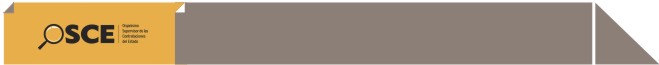 Características del arbitraje en compras públicas
ARBITRAJE PRIVADO
ARBITRAJE EN COMPRAS  PÚBLICAS
Mecanismo obligatorio
Incidencia sobre fondos públicos
Interés público
Transparencia
Normas especiales de derecho público
Especialización obligatoria
Arbitraje de derecho
Mecanismo voluntario
Incidencia sobre patrimonio privado
Interés particular
Confidencialidad
Normas de derecho privado
Especialización no obligatoria
Arbitraje de derecho o conciencia
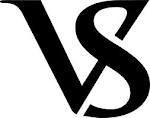 [Speaker Notes: CARACTERÍSTICAS DEL ARBITRAJE EN COMPRAS PÚBLICAS

Desde 1998, la ley peruana introdujo el arbitraje como mecanismo legal de solución de controversias en materia de compras públicas, a fin de superar las limitaciones e ineficiencias del sistema judicial. Sin embargo, por el hecho de que en este tipo de controversias se encuentran involucrados recursos públicos así como intereses públicos, el llamado “arbitraje administrativo” adquiere rasgos propios y particulares que lo diferencian del régimen común de arbitraje en el Perú.

Como los asuntos del Estado interesan a todos, el arbitraje administrativo requiere aplicar los mismos principios rectores que la “contratación pública” propiamente dicha, entre ellos, el principio de transparencia, para permitir a la colectividad supervisar y/o fiscalizar que los arbitrajes en contratación pública se desarrollen en cumplimiento de la Ley, cautelando los interés públicos, así como  el uso de los fondos públicos a que se contraen los mismos. Es por ello que la ley peruana ha dispuesto que los laudos en esta materia sean públicos, llegando incluso a establecer que esa publicidad sea un requisito para su eficacia. 

Por las mismas razones de interés público se procura asegurar la aplicación del principio de legalidad, se exige que el arbitraje sea necesariamente de derecho y que el Árbitro Único o el Presidente del Tribunal Arbitral sea abogado especializado en contrataciones del Estado, arbitraje y derecho administrativo.]
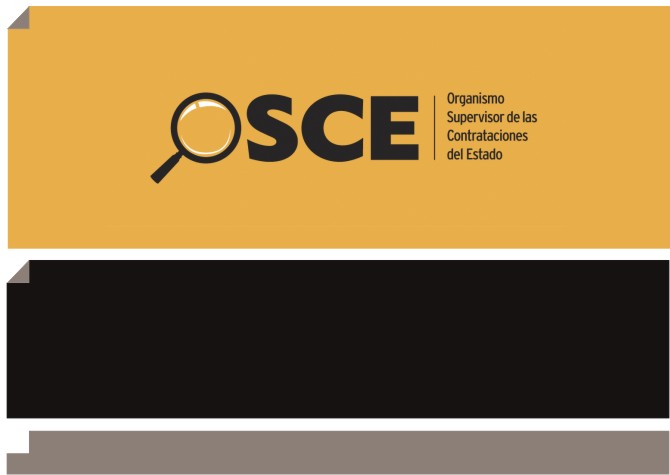 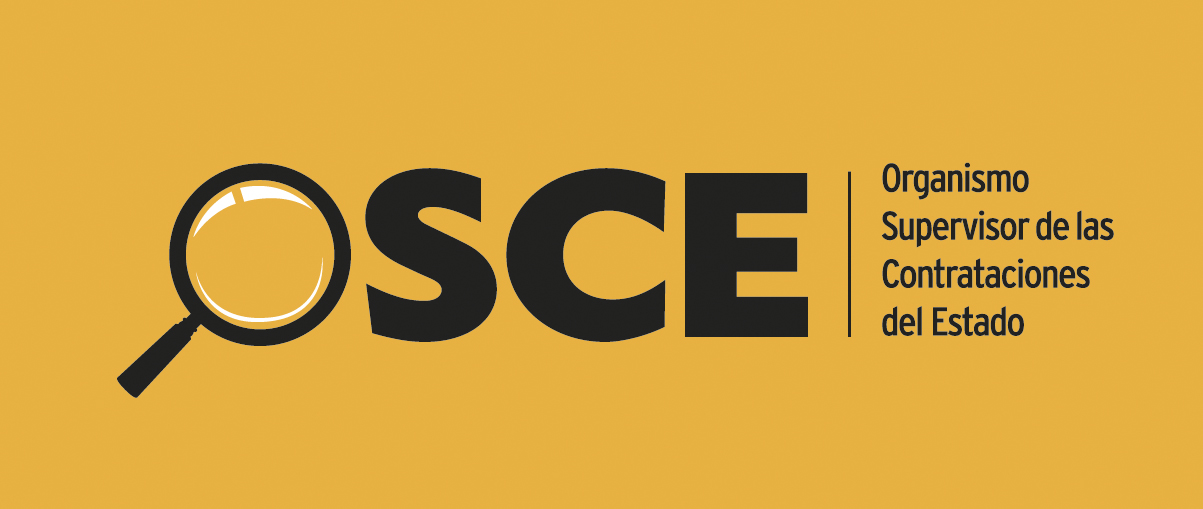 EJES QUE SUSTENTAN EL ARBITRAJE EN COMPRAS PÚBLICA
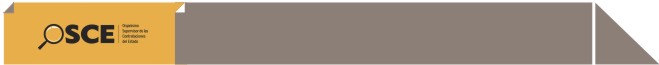 Los tres ejes
Acceso a información sobre las decisiones arbitrales (laudos) que involucran intereses públicos, permitiendo monitorear el uso de  los fondos públicos.
TRANSPARENCIA
Promover mecanimos que permitan dinamizar el arbitraje en compras públicas para alcanzar una decisión en tiempo razonable, sin afectar el debido proceso.
CELERIDAD
En caso de surgir un conflicto, el Estado debe promover mecanismos que procuren garantizar que el arbitraje en compras públicas se resuelva con imparcialdiad, independencia y en forma adecuada.
CONFIANZA
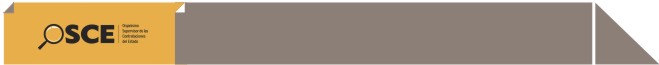 Transparencia
Registro de información sobre los arbitrajes en los que participan Entidades Públicas.
Registro de Información en el SE@CE
Seguridad jurídica

 Mayor predictibilidad 

 A mayor transparencia, mayor confianza 

 Seguimiento estadístico
Publicación y notificación los Laudos a través del SEACE.
TRANSPARENCIA

OSCE ha implementado mecanismos que permiten mayor transparencia en la gestión arbitral
Sistematización de laudos registrados en el SEACE por materia controvertida.
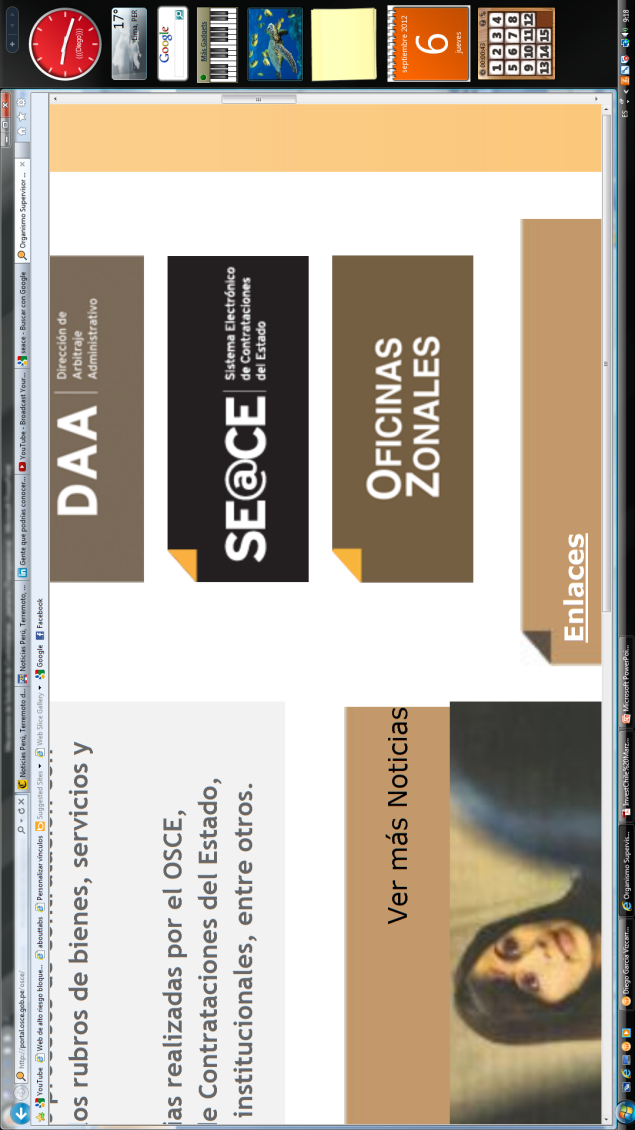 Al 2012, más de 1900 laudos sistematizados y clasificados.
Fichas de árbitros (perfil profesional y trayectoria arbitral).
Récord Arbitral
Información sistematizada para la mejora en la toma de decisiones sobre la elección de árbitros
Designaciones
Recusaciones
Instalaciones 
Laudos y sentencias en materia arbitral
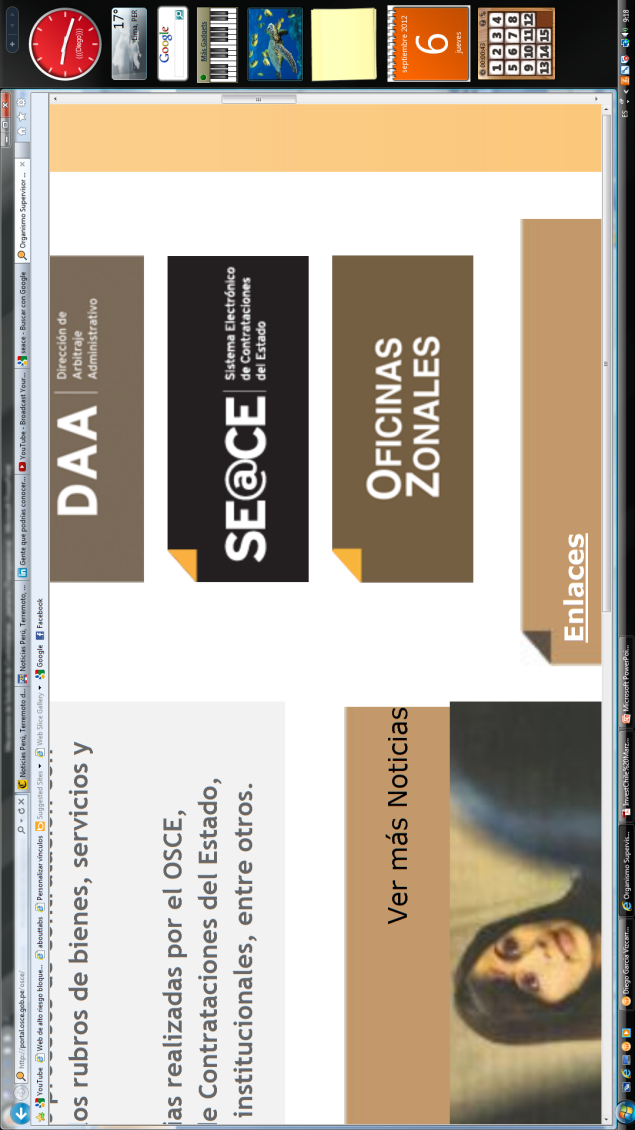 [Speaker Notes: TRANSPARENCIA

El OSCE, en cumplimiento del marco legal vigente y como parte de las políticas de acceso a la información, ha implementado mecanismos que permiten mayor transparencia en la gestión arbitral. 

Cabe precisar que una característica propia del arbitraje en contratación pública es que éste se rige por el principio de transparencia. En virtud del principio de transparencia, los árbitros tienen la obligación de hacer públicos los laudos arbitrales que emitan y de notificarlos a las partes a través del Sistema Electrónico de Contrataciones del Estado (SEACE). Asimismo, este principio es extensivo a las Entidades Públicas que participan en arbitrajes, las cuales tienen la obligación de registrar en el SEACE datos específicos sobre los arbitrajes en curso. 

El OSCE, como ente administrador del SEACE, ha habilitado los respectivos aplicativos para que, tanto árbitros como Entidades, cumplan con sus deberes de registrar información en el SEACE. 

Asimismo, a la fecha, el OSCE ha sistematizado, organizado y publicado en su portal Web más de 1900 laudos arbitrales, los cuales han sido clasificados por materia controvertida.

Por otra parte, el OSCE también publica vía Web Actas de Conciliación y sentencias del Poder Judicial y del Tribunal Constitucional, en materia arbitral.

Marcando la pauta en el manejo de la información institucional con transparencia, el OSCE implementó el Récord Arbitral, una plataforma en donde se encuentra publicada información organizada y clasificada sobre el perfil profesional de los árbitros  y su trayectoria arbitral.

Por lo antes señalado, los esfuerzos institucionales que el OSCE ha realizado a favor de la transparencia en la gestión arbitral, han permitido dotar a los operadores del sistema como a la ciudadanía en general de:
Seguridad jurídica.
 Mayor predictibilidad.
 Mayor transparencia, que se traduce en mayor confianza.
 Seguimiento estadístico.]
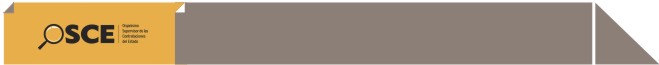 Celeridad
El arbitraje es, esencialmente, rápido.
Institucional 
SNA- OSCE
6.1%
Institucional Externos
13.5%
Tiempo de demora de los arbitrajes ad hoc, desde la instalación del tribunal, según laudos remitidos a OSCE en 2011 (327)
[Speaker Notes: CELERIDAD

Uno de los motivos por los cuales se decide acudir al arbitraje como mecanismo alternativo al Poder Judicial es que, por esencia, es mucho más rápido. En el caso de las compras gubernamentales, la celeridad es un motivo doblemente importante, pues durante el tiempo en que dura la controversia no sólo se ven perjudicados con la demora las partes, sino que las consecuencias nocivas se trasladan a la sociedad en su conjunto, que se ve privada de importantes obras públicas, así como de una reducción en la calidad de los servicios públicos por el corte del abastecimiento bienes y servicios necesarios para su realización.

Gráfico circular (torta)
En el Perú, el arbitraje ad hoc es de incidencia mayoritaria, pues del total de laudos remitidos al OSCE en el 2011, poco más del 80% son de arbitrajes de este tipo; por este motivo, presentamos datos sobre su celeridad.

Gráfico de barras 
Durante el año 2011, gran cantidad de los arbitrajes ad hoc se han resuelto en menos de 6 meses (15.3 %), mientras que, por otra parte, los casos con demoras considerables (dos años o más) son relativamente escasos (en total apenas llegan al 12.8 %). Cabe destacar que aun en estos últimos casos, el tiempo de solución de los mismos es menor que el de la vía judicial, luego de agotadas todas sus instancias.

Gráfico de flecha
Algunos datos importantes que debemos resaltar. El promedio de tiempo de resolución de las controversias sometidas al arbitraje en las compras gubernamentales es de 14.6 meses. El 50 % de casos son resueltos en menos de 12.5 meses. El 75 % de casos resuelve en menos de 18.8 meses. Existe un 3.3 % de casos que se resuelven en un mes o menos. Siendo el caso con mayor celeridad el de 10 días, pues se trató de una transacción entre las partes, a este caso le siguieron siete que fueron materia de laudo arbitral en un mes.]
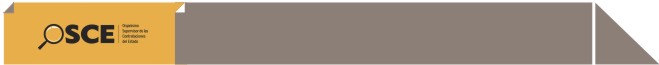 Impacto de la celeridad en el arbitraje en compras públicas
La celeridad en la solución de las controversias de las compras públicas evita o mitiga los siguientes costos de transacción:
[Speaker Notes: ¿POR QUÉ LA CELERIDAD ES IMPORTANTE EN LA SOLUCIÓN DE LAS CONTROVERSIAS DE LAS COMPRAS PÚBLICAS?

Cuando surge una controversia derivada de los contratos de compras públicas, esto origina un corte del flujo de pago a las empresas contratistas, lo cual resta dinamismo al sector económico involucrado. Esto es especialmente grave en el caso de las pequeñas y medianas empresas, que no cuentan con un flujo de caja que pueda hacer frente a esta cesación de pagos.

Por el lado de las entidades públicas, la cesación de pagos implica recursos presupuestales que no son ejecutados, que estarán a la espera de la solución de la controversia.

La demora en  la solución de controversias eleva los costos de transacción en el mercado de las compras públicas, tanto para los proveedores como para las entidades estatales. Los contratistas que participan o que tienen interés en participar en este mercado, ante la posibilidad que sus controversias sean solucionadas con plazos muy largos, trasladarán estos riesgos a incrementos en sus precios, o reducción de la calidad de sus prestaciones.

Durante el tiempo que dure la controversia, importantes sectores de la población se verán privados de obras públicas que quedan paralizadas o inconclusas, o de utilizar servicios públicos cuyos flujos de abastecimiento se ven afectados cuando surgen controversias. El costo de oportunidad para la sociedad será mayor cuanto más tiempo dure la controversia sin ser solucionada.]
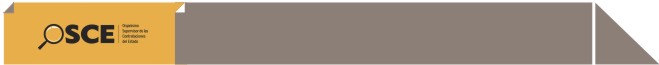 Confianza
Código de Ética (infracciones y sanciones éticas a árbitros)
Garantías para promover imparcialidad e independencia en la función arbitral
Percepción positiva del arbitraje en compras públicas  por los agentes económicos, actores  del arbitraje y la ciudadanía en general
Recusaciones
CONFIANZA

OSCE conforme al marco normativo  implementa mecanismos para que  el arbitraje de compras públicas   se desarrolle  eficazmente conforme los principios de independencia e imparcialidad
Tribunal de Contrataciones del Estado (imposición de sanciones administrativas a árbitros)
Designaciones residuales de árbitros
Rol promotor y subsidiario de OSCE
Supervisa instalaciones de Tribunales Arbitrales
[Speaker Notes: CONFIANZA

Si bien el SEACE procura que los procesos de selección sean eficientes y céleres, igualmente, el arbitraje en contratación pública, en caso de surgir conflictos, procura que las controversias sean resueltas en forma eficiente y eficaz.

En tal sentido, sobre la base de los tres ejes: Transparencia, Celeridad y Confianza; el Arbitraje en Contratación Pública en el Perú, contribuye a:
 
Dinamizar el mercado de compras públicas del país: 
Reduciendo los costos de transacción en el mercado de compras públicas, tanto para  los proveedores como para la entidades, fomenta la competitividad e incentiva la mayor participación de postores en dicho mercado.
 
Ejecutar eficientemente el gasto público: 
En la medida que los  recursos presupuestales asignados a las entidades públicas son ejecutados eficientemente, se logra el abastecimiento oportuno de bienes, servicios y obras, y con ello la satisfacción de los intereses y necesidades de la población.
 
El OSCE, como organismo rector especializado encargado de promover las mejores prácticas en los procesos de contrataciones públicas, tiene entre sus funciones:

Promover que los arbitrajes en contratación pública se desarrollen en cumplimiento de la ley, cautelando los interés públicos, así como  el uso de los fondos públicos, a que se contraen los mismos.

Fomentar la transparencia, celeridad y confianza de los procesos arbitrales, para continuar el fortalecimiento de la institucionalidad del arbitraje en contratación pública en el Perú.]
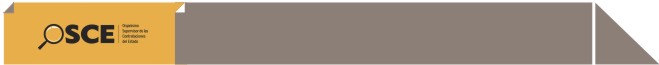 Conclusiones
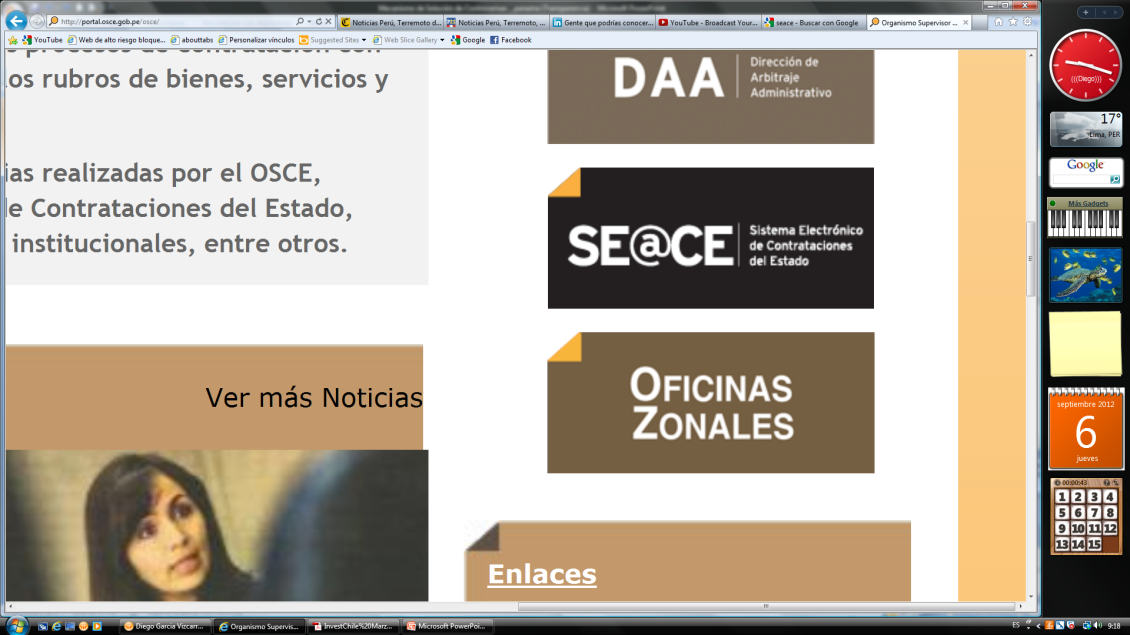 [Speaker Notes: CONCLUSIONES

Si bien el SEACE procura que los procesos de selección sean eficientes y céleres, igualmente, el arbitraje en contratación pública, en caso de surgir conflictos, procura que las controversias sean resueltas en forma eficiente y eficaz.

En tal sentido, sobre la base de los tres ejes: Transparencia, Celeridad y Confianza; el Arbitraje en Contratación Pública en el Perú, contribuye a:
 
Dinamizar el mercado de compras públicas del país: 
Reduciendo los costos de transacción en el mercado de compras públicas, tanto para  los proveedores como para la entidades, fomenta la competitividad e incentiva la mayor participación de postores en dicho mercado.
 
Ejecutar eficientemente el gasto público: 
En la medida que los  recursos presupuestales asignados a las entidades públicas son ejecutados eficientemente, se logra el abastecimiento oportuno de bienes, servicios y obras, y con ello la satisfacción de los intereses y necesidades de la población.
 
El OSCE, como organismo rector especializado encargado de promover las mejores prácticas en los procesos de contrataciones públicas, tiene entre sus funciones:

Promover que los arbitrajes en contratación pública se desarrollen en cumplimiento de la ley, cautelando los interés públicos, así como  el uso de los fondos públicos, a que se contraen los mismos.

Fomentar la transparencia, celeridad y confianza de los procesos arbitrales, para continuar el fortalecimiento de la institucionalidad del arbitraje en contratación pública en el Perú.]
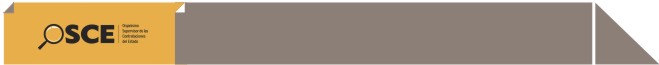 Claves para implementar un sistema de arbitraje en compras públicas
CLAVES PARA LA IMPLEMENTACIÓN DE UN  SISTEMA DE ARBITRAJE EN COMPRAS PÚBLICAS
Transparencia
(Acceso a la Información de Laudos Arbitrales, uso de fondos públicos)
Socios Estratégicos
(Árbitros, Entidades, 
Contratistas Sociedad Civil)
Monitoreo
(Rol Promotor de un Organismo rector en compras públicas)

Celeridad
Confianza
Marco Normativo
(Arbitraje en compras públicas)
[Speaker Notes: CLAVES PARA IMPLEMENTAR UN SISTEMA DE ARBITRAJE EN COMPRAS PÚBLICAS

En base a nuestra experiencia , consideramos que la implementación de un sistema arbitral eficiente como mecanismo de solución de controversias en la contratación pública, debe necesariamente contemplar contar con lo siguiente:

Un marco normativo sólido, que reconozca al arbitraje como mecanismo de solución de conflictos de carácter obligatorio en las compras públicas, otorgándole a los laudos toda la fortaleza y eficacia que  se reconoce a las sentencias judiciales. Asimismo, se requiere la actuación de un Organismo rector en compras públicas que colabore en la institucionalización del arbitraje en dicha materia, administrando además todos los procedimientos administrativos que sirven a dicho objetivo (como designaciones residuales, instalaciones de tribunales, recusaciones, etc.).
Proveer a  todos los agentes interesados de canales de acceso directo a información y documentación relevante en materia arbitral, de manera que la colectividad  así como  los diferentes organismos estatales vinculados al control de la actividad estatal puedan  ejercer una efectiva supervisión de este mecanismo de solución de controversias  en el que están involucrados fondos públicos. Asimismo, a través de la publicidad de los laudos se busca generar predictibilidad entre los actores del mercado de las compras públicas sobre las distintas materias sometidas al arbitraje (precedentes arbitrales en compras públicas).
Se necesita también generar una adecuada interrelación del ente rector en materia de compras públicas con los distintos actores que requieren la implementación efectiva de un sistema arbitral en dicha materia, tales como  árbitros, gremios comerciales, colegios profesionales y universidades. Estos deben constituirse en socios estratégicos de la difusión del arbitraje, de la capacitación de los profesionales que aspiren a ejercer la actividad arbitral e incluso en la administración y gestión de los procesos arbitrales.
Se debe contar con mecanismos de adecuado monitoreo del arbitraje en compras públicas, mecanismos que deben incluir, aunque no limitarse, a la previsión de sistemas de sanciones ante las medidas dilatorias o antiéticas de los intervinientes en los arbitrajes (árbitros, secretario arbitral y partes) e incluso de control de las instituciones privadas que desarrollen actividades de administración de arbitrajes en dicha materia.]
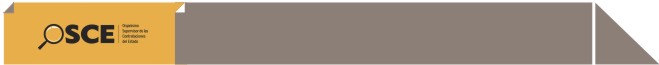 Proyecciones del arbitrajes en 
compras públicas
PYME y MYPE
65% PBI
[Speaker Notes: PROYECCIONES DEL ARBITRAJES EN COMPRAS PÚBLICAS

Si bien mucho se ha avanzado en el desarrollo del sistema arbitral como mecanismo de solución de controversias en contratación pública, aun nos seguimos planteando retos  para lograr su perfeccionamiento, tales como:

La implementación de Tribunales Arbitrales de Menor Cuantía con la finalidad de que resuelvan las controversias en donde se vean involucradas pequeñas y medianas empresas (PYMES y MYPES), debido a  que tales agentes representan el 65% del Producto Bruto Interno.

En tal sentido, el sistema arbitral de menor cuantía para PYMES y MYPES busca asegurar la celeridad, confianza, eficiencia y costos accesibles para la solución de controversias.
Por otro lado, el OSCE a fin de asegurar la solidez y predictibilidad en los arbitrajes en compras públicas busca que los árbitros encargados de resolver las controversias cuenten con las destrezas y capacidades de análisis en la solución de conflictos.

A fin de cubrir dicha brecha en la especialización de los árbitros resulta necesario certificar y capacitar a los árbitros registrados en el OSCE, promoviendo capacitaciones, eventos y evaluaciones periódicas a los árbitros.

Finalmente, el futuro del desarrollo del sistema arbitral no es ajeno a las nuevas tecnologías de la información, por lo que resulta necesario implementar de manera plena el arbitraje electrónico a fin de contribuir con las políticas del gobierno electrónico del Estado.

Asimismo, la utilización del arbitraje electrónico permite internalizar de manera eficiente el uso de los recursos del Estado debido al ahorro de papel, contribuyendo de esa manera con las medidas de ecoeficiencia y sostenibilidad ambiental.

Por tanto, la implementación del arbitraje electrónico requiere el rediseño del arbitraje a través de una plataforma electrónica que permita interactuar a las partes y los árbitros, haciéndose uso de notificaciones electrónicas, audiencias no presenciales de manera globalizada sin necesidad de contar con recursos adicionales.]